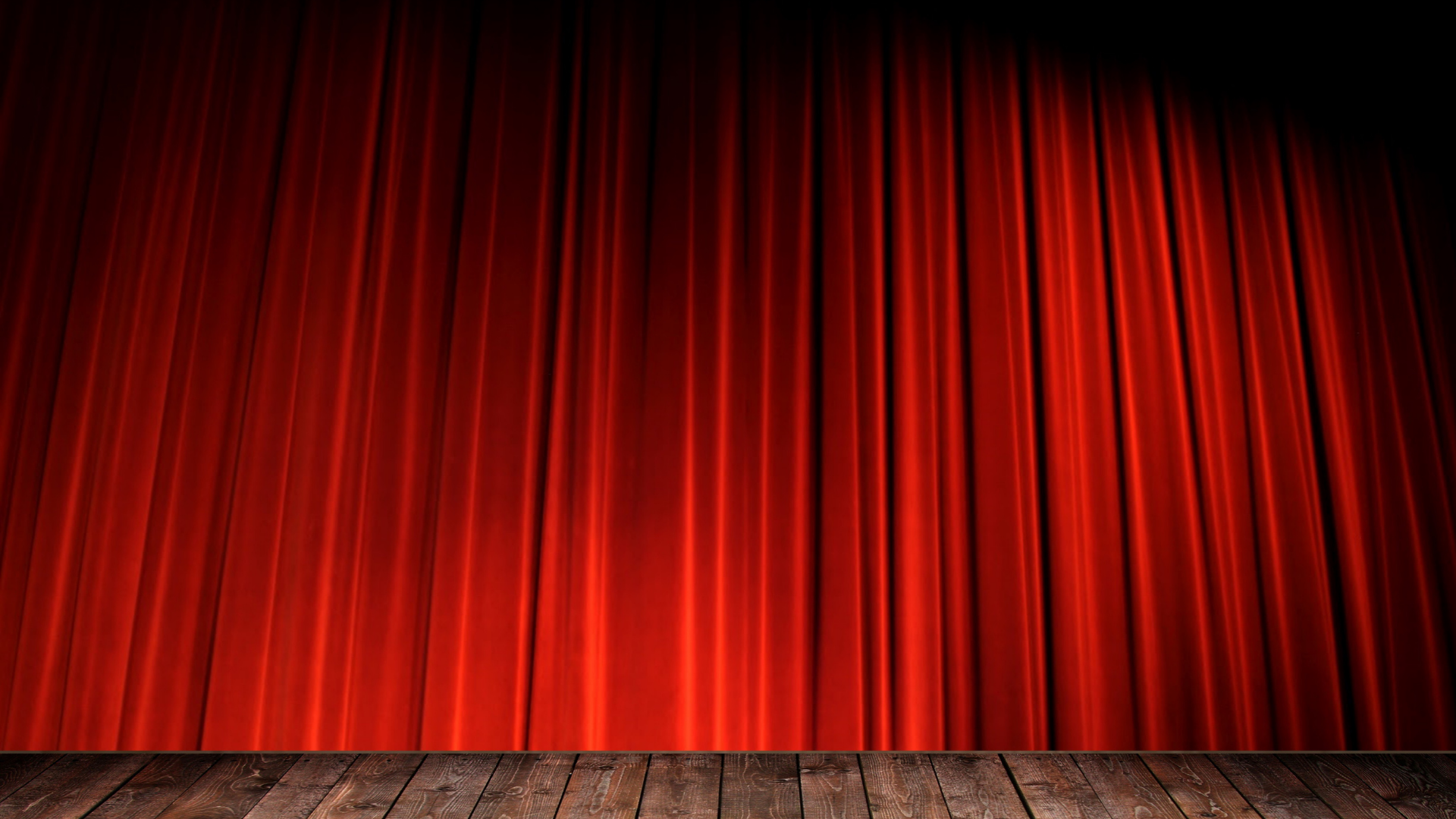 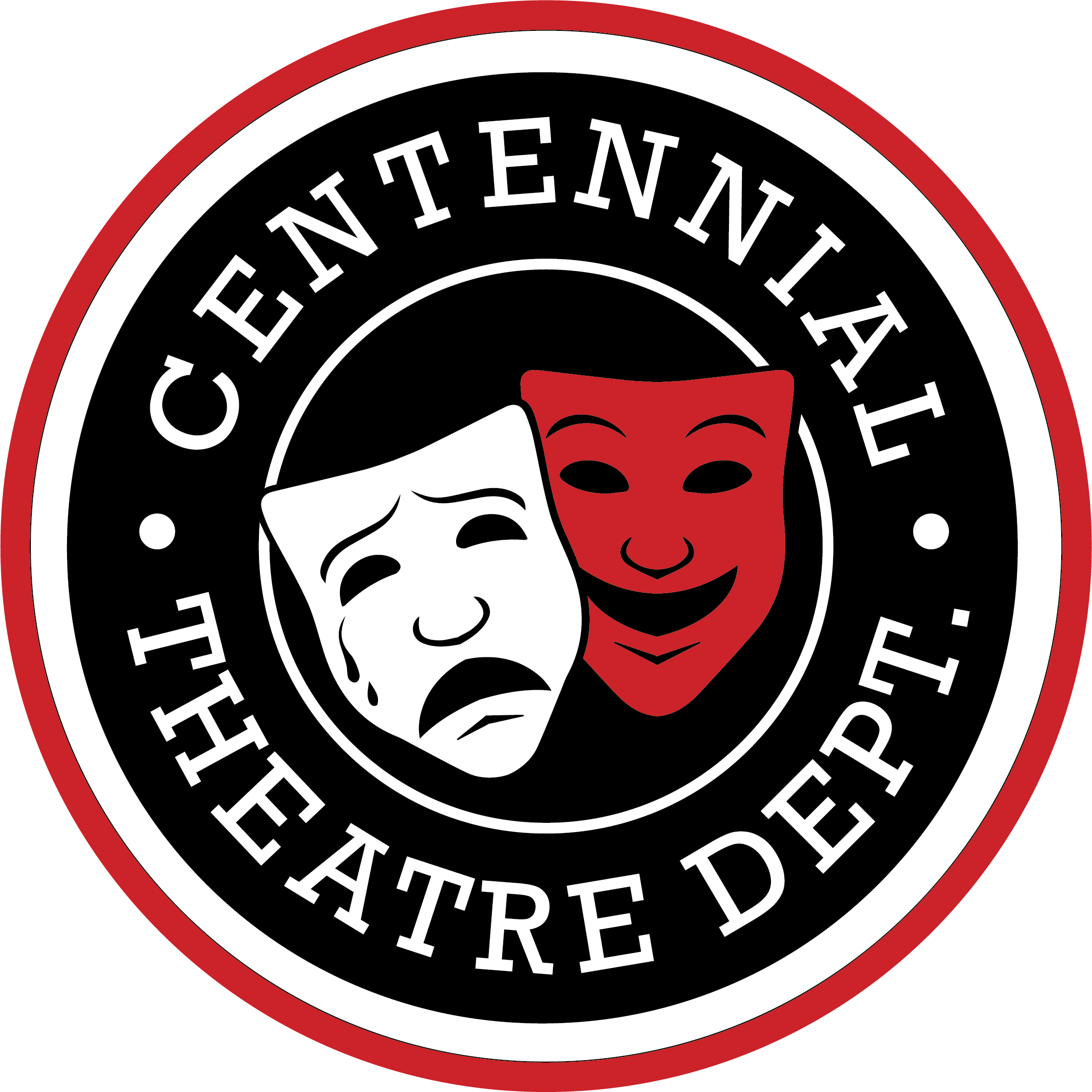 Centennial Theatre
Where Everyone Belongs
Welcome to the 2024/2025 Centennial Theatre Information Meeting
Centennial Theatre is Directed and Produced by….
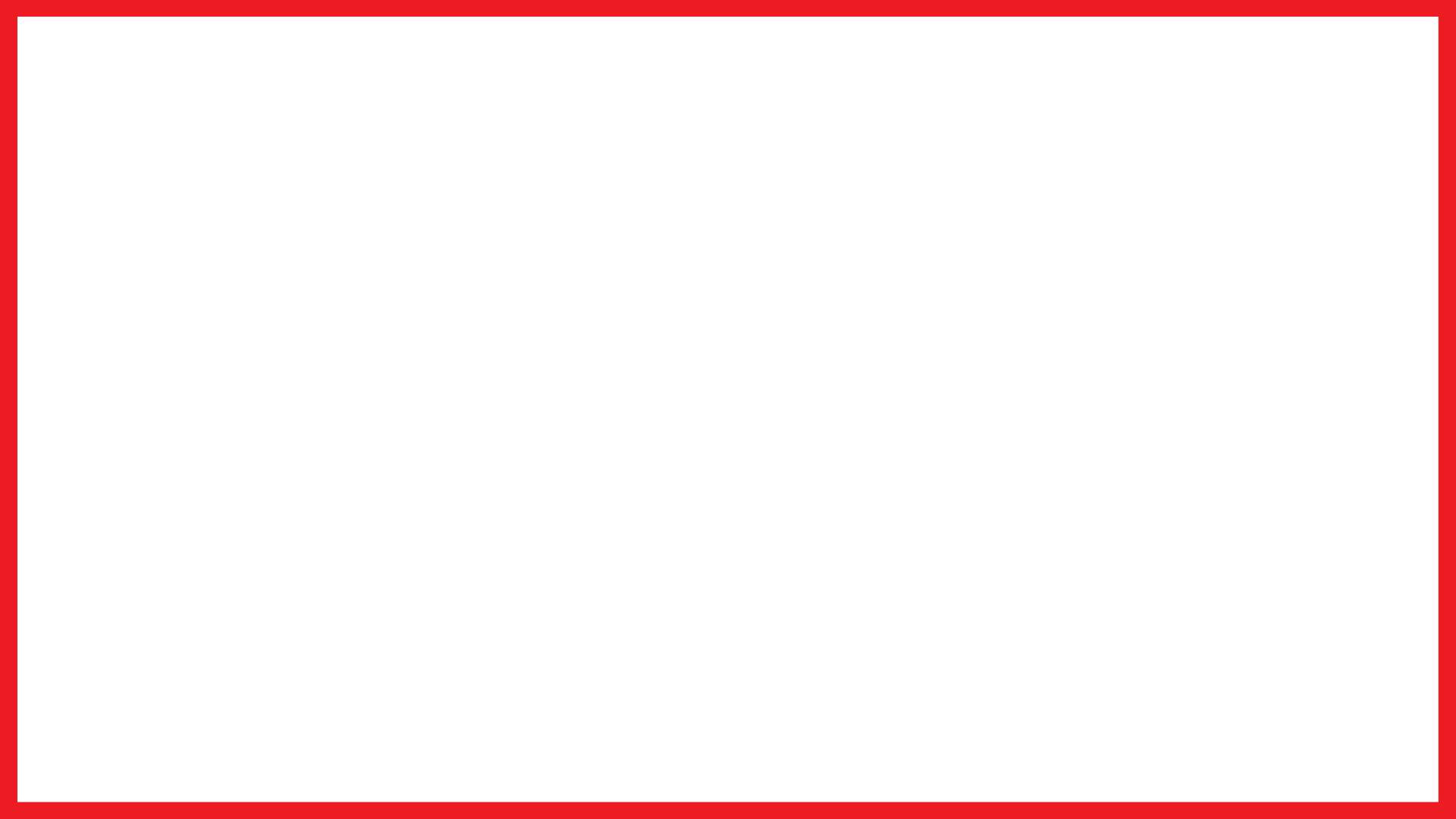 Eric Webster – 
Middle School and High School Play and Musical Co-Director and Technical Director

Middle School and High School Improv
 
Middle School Speech Coach

High School One Act Co-Director

Centennial Youth Theater Director               and Technical Director

C.A.S.T. Summer Shakespeare Co-Director and Technical Director

Aperion Artistic Director

Monologue Workshop Cabaret Director

Classic Movie Club Coordinator

Centennial District Performing Arts Centers Coordinator
Laurie Tangren – 
Middle School Play and Musical Co-Director  

High School and Middle School play and Musical Costumer

Kris Schmidt - 
Middle School and High School Set and 
Props Designer and Director

Mary Rudquist – 
Middle School Musical Music Director 
       High School Musical Co-Director

Melissa Krieger - 
High School Musical Music Director
Theater Beyond Director

Shanan Custer – 
One Act Cp-Director
C.A.S.T. Summer Shakespeare Co-Director

Marley Ritchie
Middle School and High School Musical Choreographer
Middle School Student Directors
Riley Eckman
The Booster Board and Leads
President Melissa Carlson 
Vice President: Brandy Eckman 
Treasurer: Sarah Bushnell 
Secretary: Lisa Partyka 
Marketing/Promotions and Fundraising Lead: Brandy Eckman 
Lobby Decor Designer/Director: Melissa Carlson 
Silent Auction Lead: Nikki Kalvin
Tech Week Meal Committee: Lorne and Marianne Knutson
Backstage Parent Lead: Trent Carlson
Flower Lead: Sarah Mulder
Merchandising Lead: Brandy Eckman & Lisa Partyka 
Luke Hooper concessions lead
Centennial Theatre reminds you to
Download the BAND App!
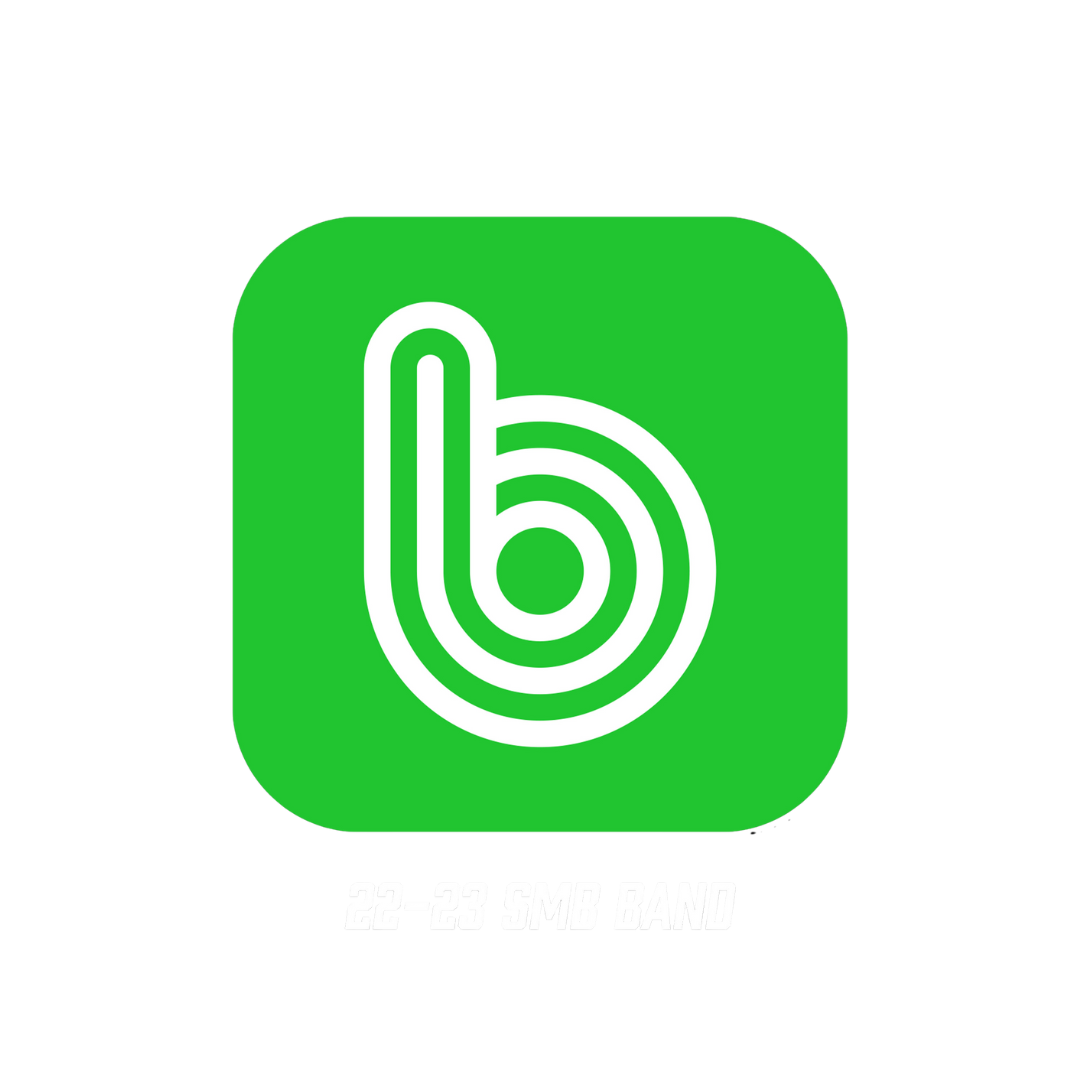 Important communication from directors and boosters in the BAND app along with calendar updates.

This applies to all middle school and high school students and their families.
Follow Us On Social Media For Updates!
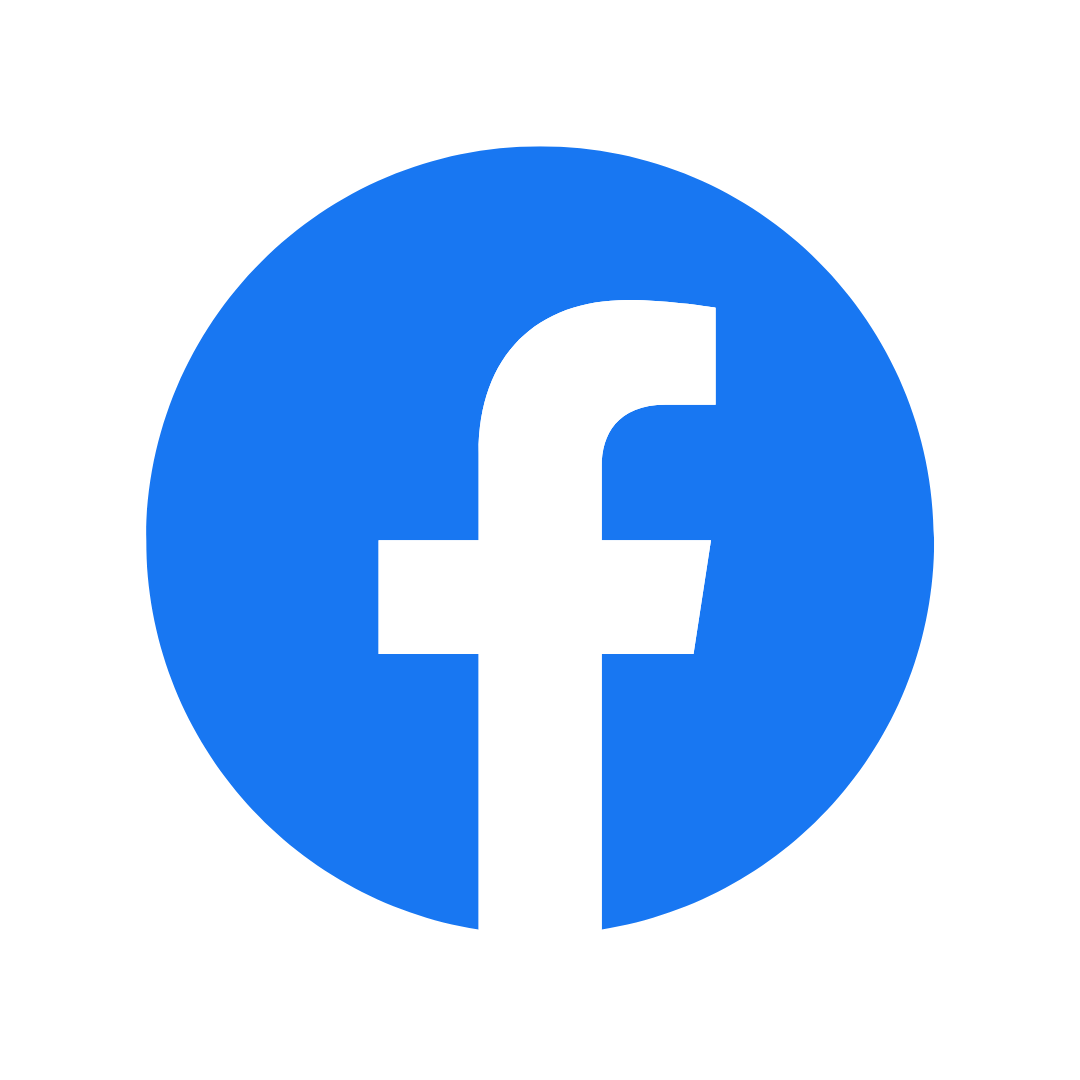 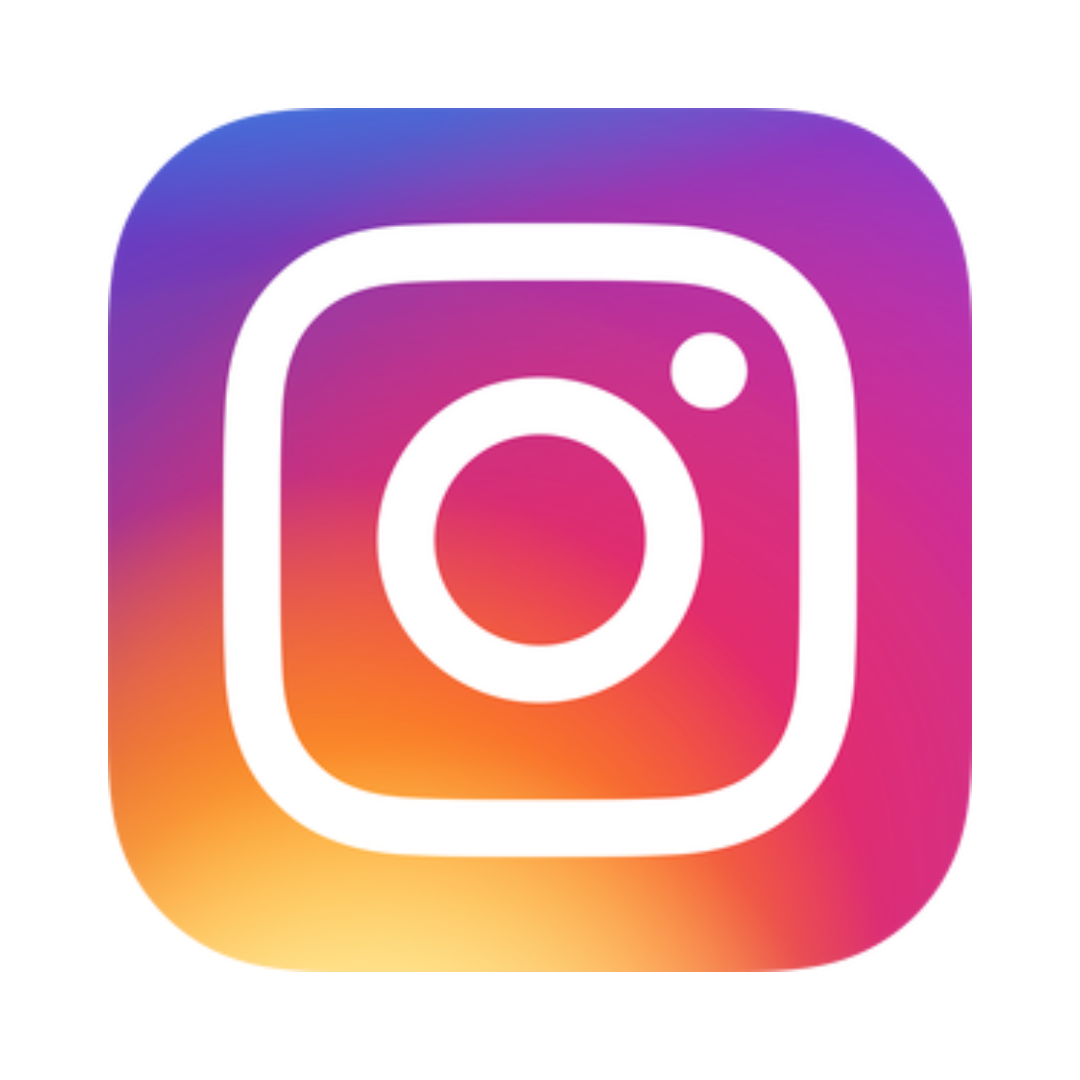 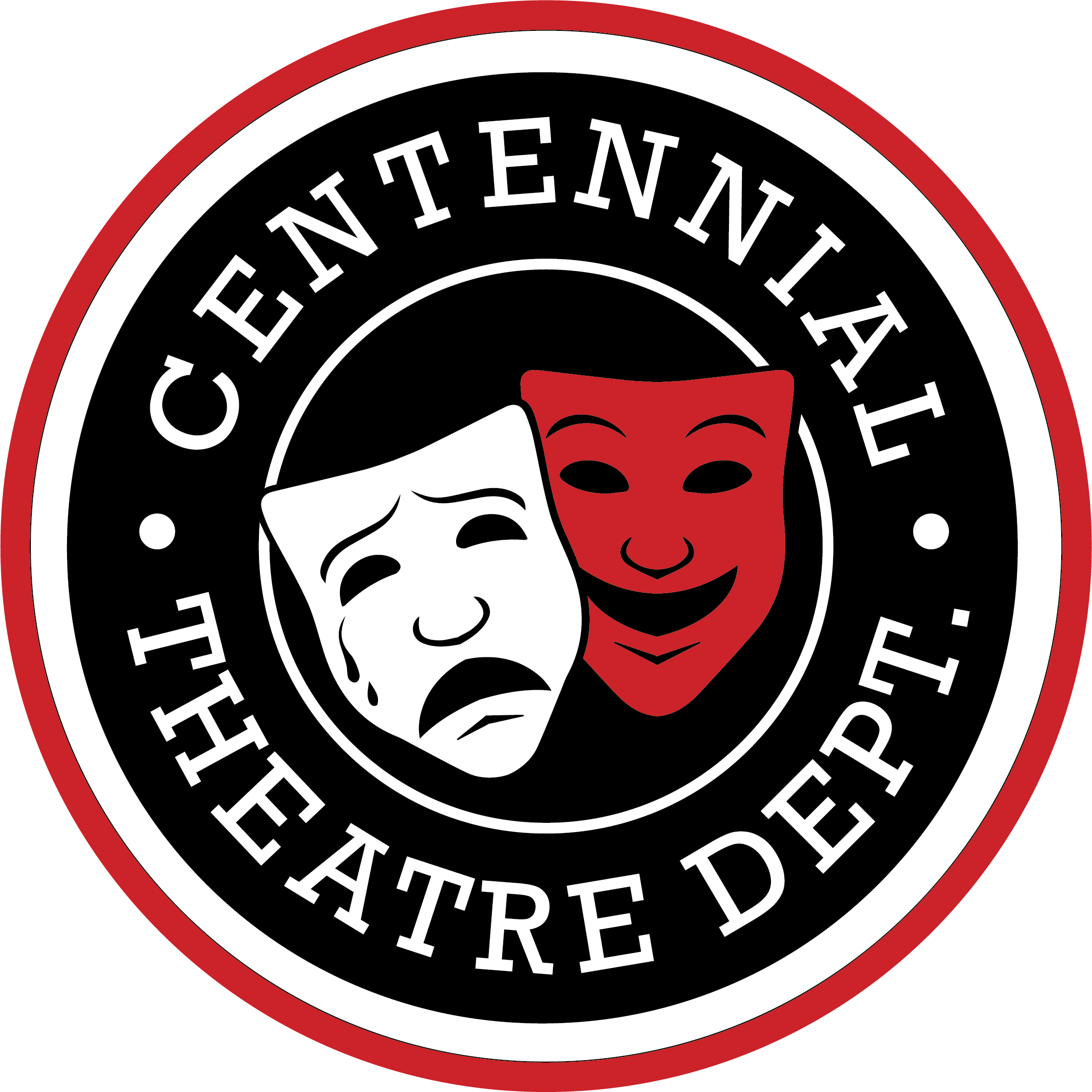 EVERYTHING IS AT
CentennialTheatre.org
Mandatory meetings
Auditions
Rehearsal Schedule
Forms
Performance schedules
Centennial Youth Theatre Program
“SHOW TBD” 

ALL SCHEDULE AND REGISTRATION INFORMATIONCENTENNIALTHEATRE.ORG
Two age groups.
 
Group 1 – Entering 2nd grade through entering 5th grade.
 
Group 2 – Entering 6th grade through entering 9th grade.
  
Group 1 week -  June 9 – June 13 2025.  Show on June 14.
 
Group 2 week -  June 23 – June 27 2025.  Show on June 24
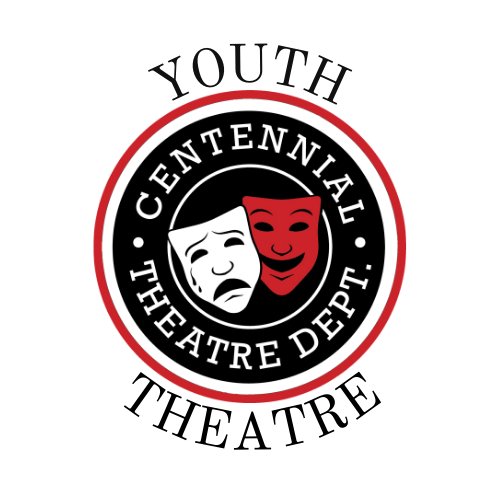 CMS Improv Schedule 2024-2025ALL SCHEDULE AND REGISTRATION INFORMATIONCENTENNIALTHEATRE.ORGSESSION ONE - SEPTEMBERSESSION TWO - FEBRUARYSESSION THREE - MAY3:00 – 4:40AUDITORIUM Unless noted otherwise
CMS Speech Team Schedule 2024-2025ALL SCHEDULE AND REGISTRATION INFORMATIONCENTENNIALTHEATRE.ORG REHEARSALS DECEMBER3:00 – 4:40 – CMS AuditoriumSPEECH MEETS - JANUARY/FEBRUARYSPEECH MEETS ARE TENTATIVE AND SUBJECT TO CHANGE. FINAL SPEECH MEET DATES/TIMES/PLACES WILL BE CONFIRMED SOON. Minnetonka Middle School East Minnetonka Middle School WestCentennial HOME Meet FRIENDS AND FAMILY PERFORMANCE Eden Prairie Finals
2023/2024 Middle School Theater  Captains
Speech Captains
Sloane Howell
Charlotte McManus
Improv Captains
Carson Hooper
Keira Kimman
Bryn Donaldson
Charlotte McManus
Liam Kukkonen
Centennial Alumni Summer Stock Theatre - C.A.S.T. Presents Shakespeare Summer TheatreALL SCHEDULE AND REGISTRATION INFORMATIONCENTENNIALTHEATRE.ORGFormer theater alumni and current Centennial Theatre students performed together for a summer show based on a Shakespeare production.Featuring all ages from beginning middle school to adult.Our July 2025 Productions Will Be:“A Winters Tale” and “Comedy of Errors”Directed by Shanan Custer and Eric Webster
Centennial Theatre End of the Year NOT a Banquet

5/30 – END OF YEAR CELEBRATION – 
Theater Recognition and reveal Hullabaloo!
PAC – 5:30 – 8:00

Letters/ Medals/Recognition/Presidents/Theater Board/Next seasons shows

ALL INFORMATION CENTENNIALTHEATRE.ORG
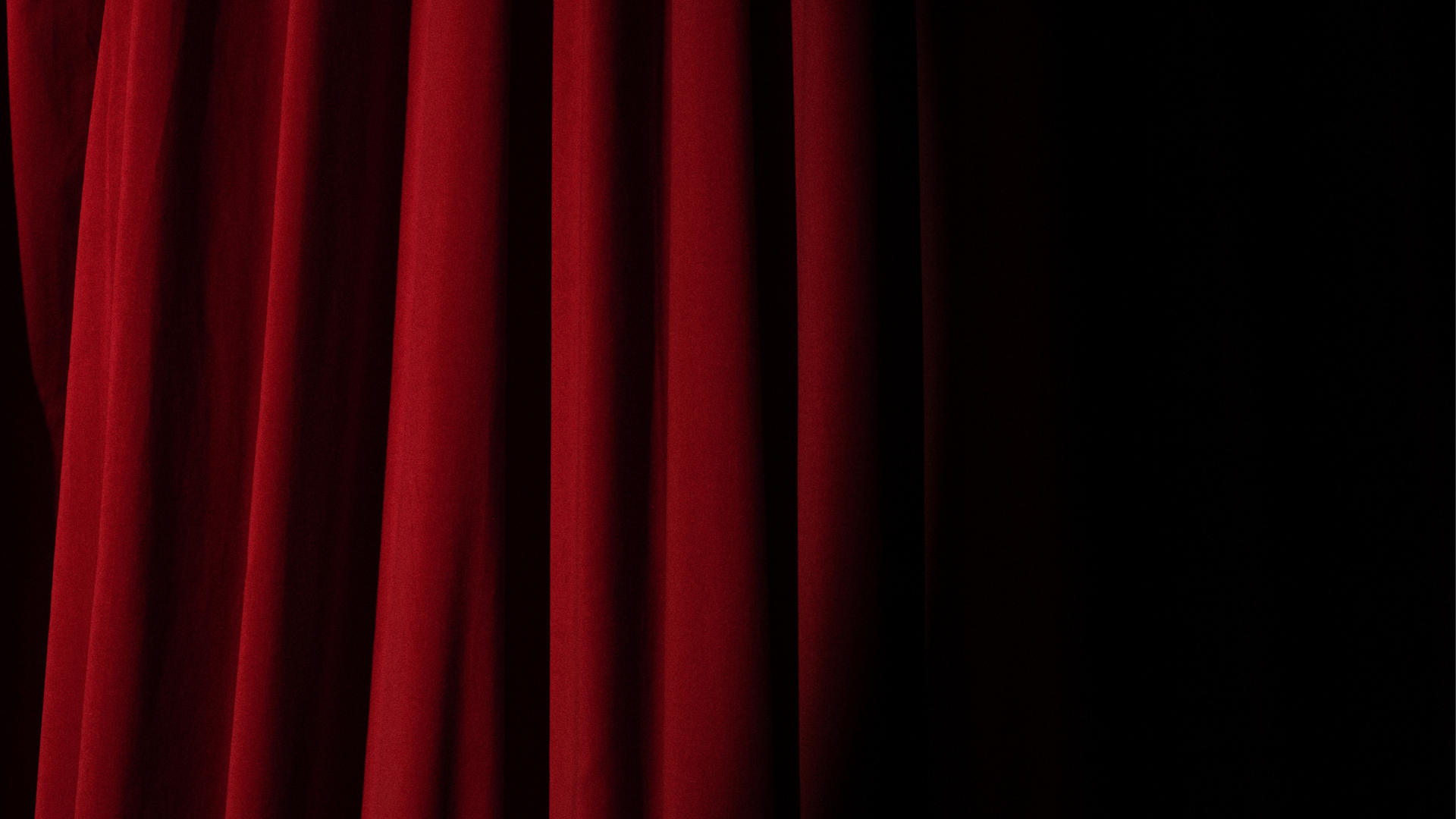 Middle School 2025 Musical
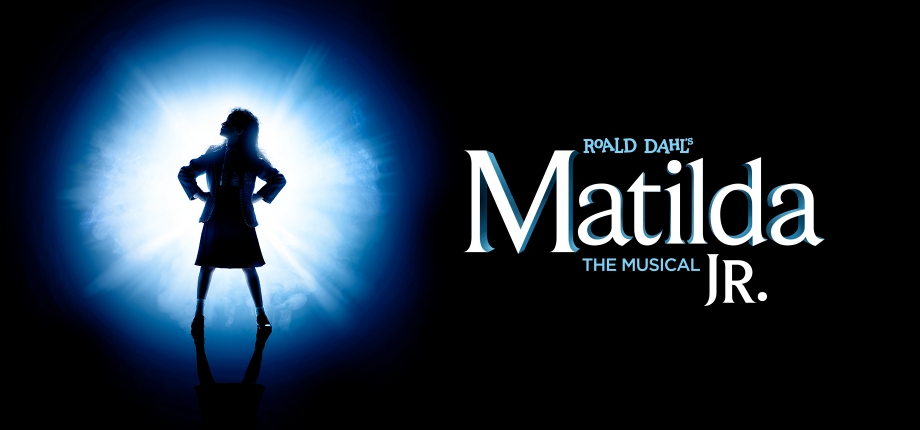 THE MUSICAL WILL HAVE ITS OWN MANDATORY MEETING
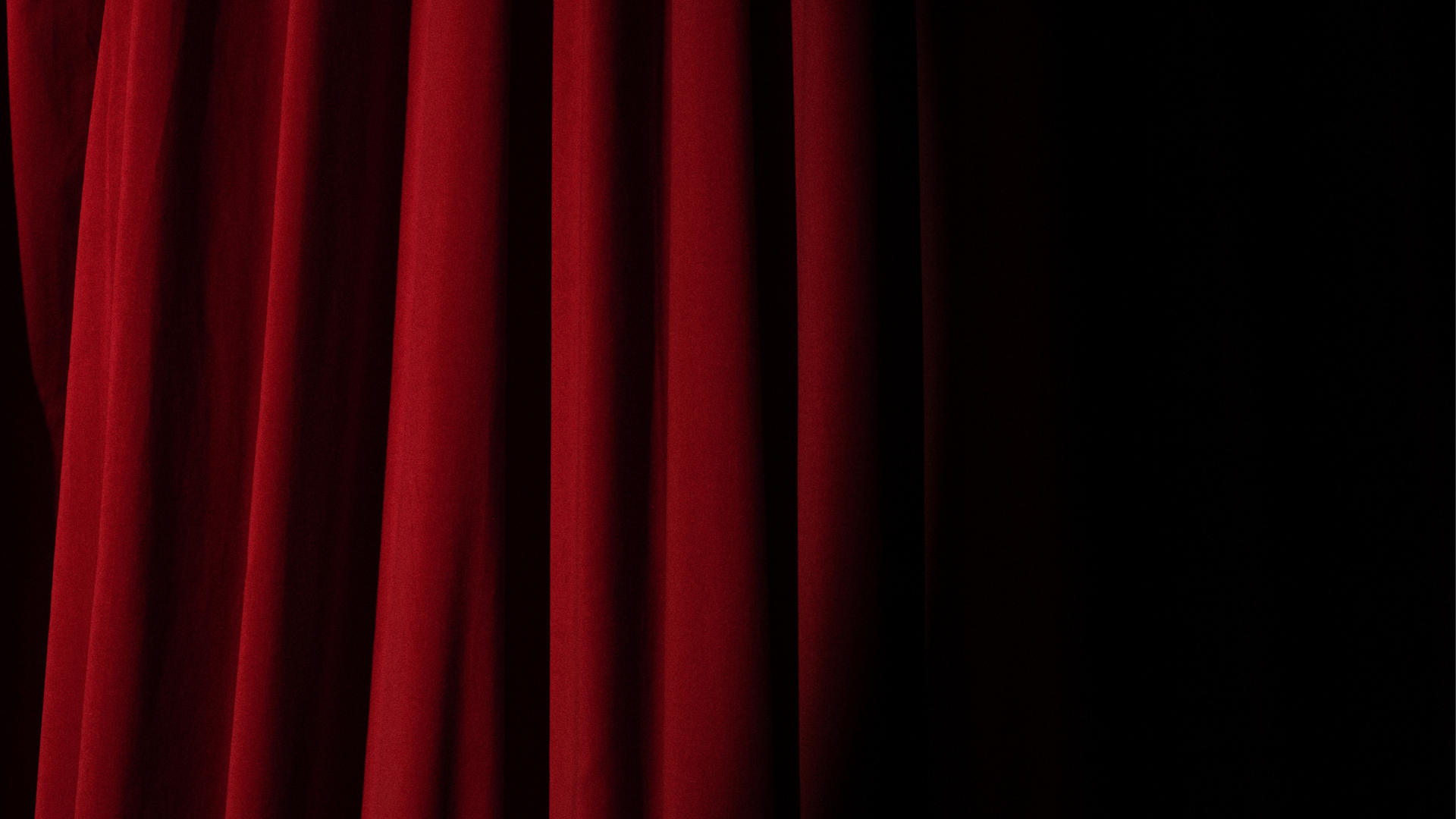 Middle School 2024 Play
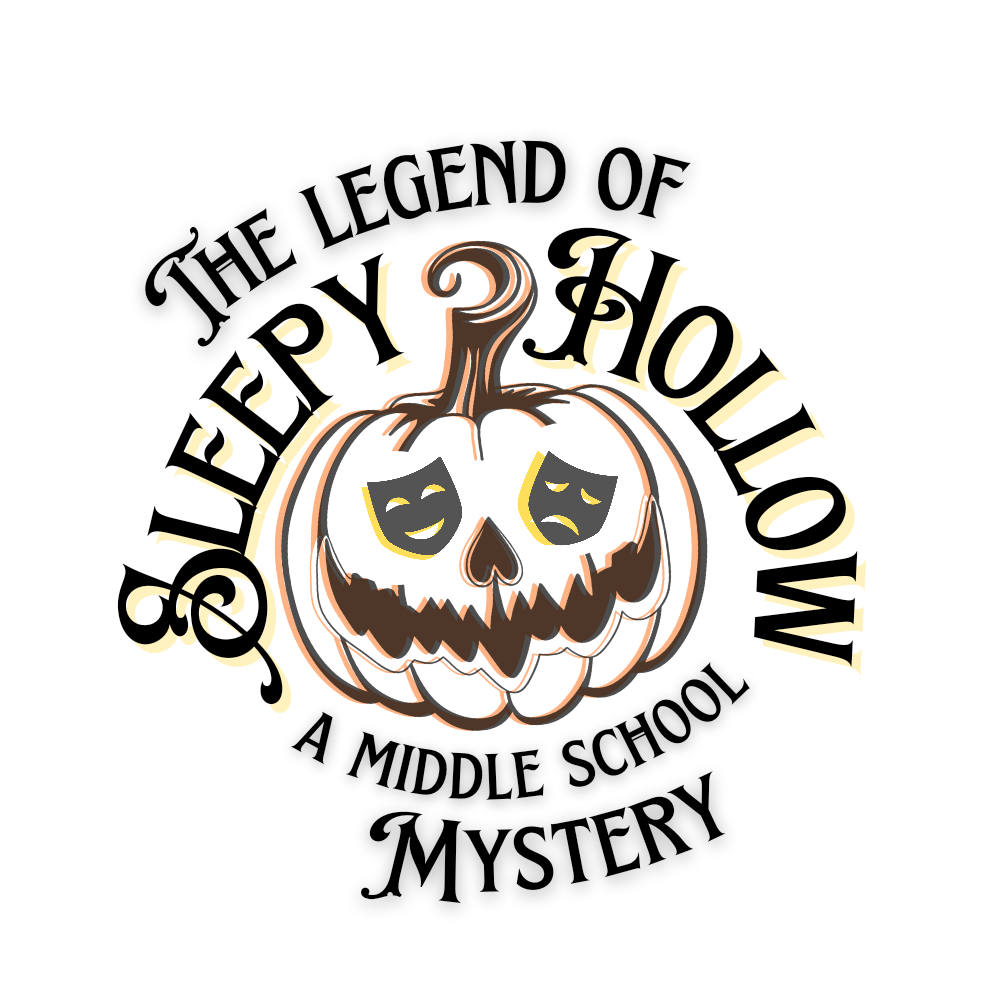 The harvest moon casts an eerie glow over Sleepy Hollow as the town readies for its 100th Harvest Festival. But within the creaky halls of Sleepy Hollow Middle School, a different kind of drama unfolds. Their annual production of the Headless Horseman legend faces a pre-show meltdown. Tensions simmer during a crucial overnight rehearsal, fueled by unsettling mishaps. Scripts vanish, props levitate, and whispers of the horseman himself echo through the halls. Is it just theatrical jitters, or has a touch of the supernatural seeped into the production? Ms. Tassie Kendrick, the determined director, and her organized student assistant, Felance McBeth, must navigate this theatrical nightmare. Don't miss The Legend of Sleepy Hollow: A Middle School Mystery, where the curtain rises on a hilarious whodunnit with a chilling twist that will leave you guessing until the very last pumpkin rolls.
*CREW OPPORTUNITIES *Costuming – Laurie Tangren*Make-up - TBD*Booth Crew – Eric Webster – Lights/Sound/Spotlights	 *Set and Props Design Crew – Kris Schmidt*Stage Managers – Talk with Mr. Webster*Run Crew – part of Set Crew*Props Master*Ushering – set crew Schedules for each crew will be posted on Centennialtheatre.orgIf there not there now they will be soon – get information from the crew leads
*CREW PARTICIPATION CAPS”Due to the high numbers of students wanting to participate on crews, we have to set a limit for number of   participants. Too many participants in a crew means that there is not enough involvement or a positive experience for all the students.
MAXIMUM NUMBERSSET12 Middle School20 High SchoolBOOTH8 Middle School8 High SchoolCOSTUMING4 MIDDLE SCHOOL5 HIGH SCHOOLMAKE-UP2 or 3 for both HS and MS
 IF THERE IS A NEED FOR 
MAKE-UP CREW
If you participated on a crew the last show that we did, you will be on crew again for this show.

If you were not – you will be put on wait list until an opening occurs.

If you were on a wait list last year and did not get on a crew, you will be this year.

Wait list priority is based on your year in school. PLEASE CHECK YOUR EMAIL!  IF YOU DON’T RESPOND WITHIN A REASONABLE AMOUNT OF TIME YOUR SPOT WILL GO TO NEXT PERSON ON LIST.

Exceptions will be determined on a case-by-case basisBOOTH CREW SHADOWS – IF Booth Crew is full and you want to “Shadow” the Booth Crew program, please notify Mr. Webster.  Shadows watch and learn so they are ready when they do get on Booth Crew.BOOTH CREW TEST – STARTING THIS YEAR THERE WILL BE A BOOTH CREW TEST AT THE END OF THE SHOWS.  Testing your knowledge of lighting, focusing, programming, sound board, spotlights, etc..If you are not passing these tests, your spot in booth may be given up for the next show.  Consider this Booth Crew Auditions.
REGISTRATIONFOLLOW THE LINK AT CENTENNIALTHEATRE.ORGACTORS DON’T REGISTER UNTIL AFTER AUDITIONSCREW POSITIONS REGISTER AFTER TURNING IN FORMS TO MRS. TANGREN – YOU WILL BE NOTIFIED IF / WHEN YOU SHOULD REGISTERIF YOU ARE NOT CAST AS AN ACTOR AND WANT TO BE ON CREW TALK TO MRS. TANGREN TO SEE IF THERE ARE OPENINGS IN CREWSHOW TICKETSTICKETS FOR SHOWS GO ON SALE TWO WEEKS BEFORE OPENING NIGHT ALL TICKETS NEED TO BE PURCHASED ONLINE
REGISTER!!!!IF YOU DON’T REGISTER BY THE TIME REHEARSALS START YOU WILL BE REMOVED/REPLACED FROM THE CAST/CREW!!
*Expectations		When called show up on time/ get off book on your own	THERE ARE MANY COMMUNICATIONS SYSTEMS IN PLACE  - 	KNOW THE SCHEDULE AND KNOW WHAT”S GOING ON	Be on time	Respect of everyone's time - come focused and ready to go.  This allows 	for short 	rehearsal time frames 	PARENTS - Pick up your student on time - PLEASE  	Play well with others.  RESPECT for every person in this program.  We 	all come from different backgrounds and belief systems.  We honor 	personal life philosophies.
*Expectations		CONFLICTS	Keep them to a minimum.  Think about your schedule and conflicts and if it works with being in the programs.   We are flexible and work with conflicts and are much more lenient than other activities. BUT If we approve your conflicts, we ask you honor the commitment once we have established a schedule that works for the program.  PLEASE, other than emergencies, avoid last minute conflicts.  If you have a job, figure it out with who you work for before committing to the program.CONFLICT MAXIMUM
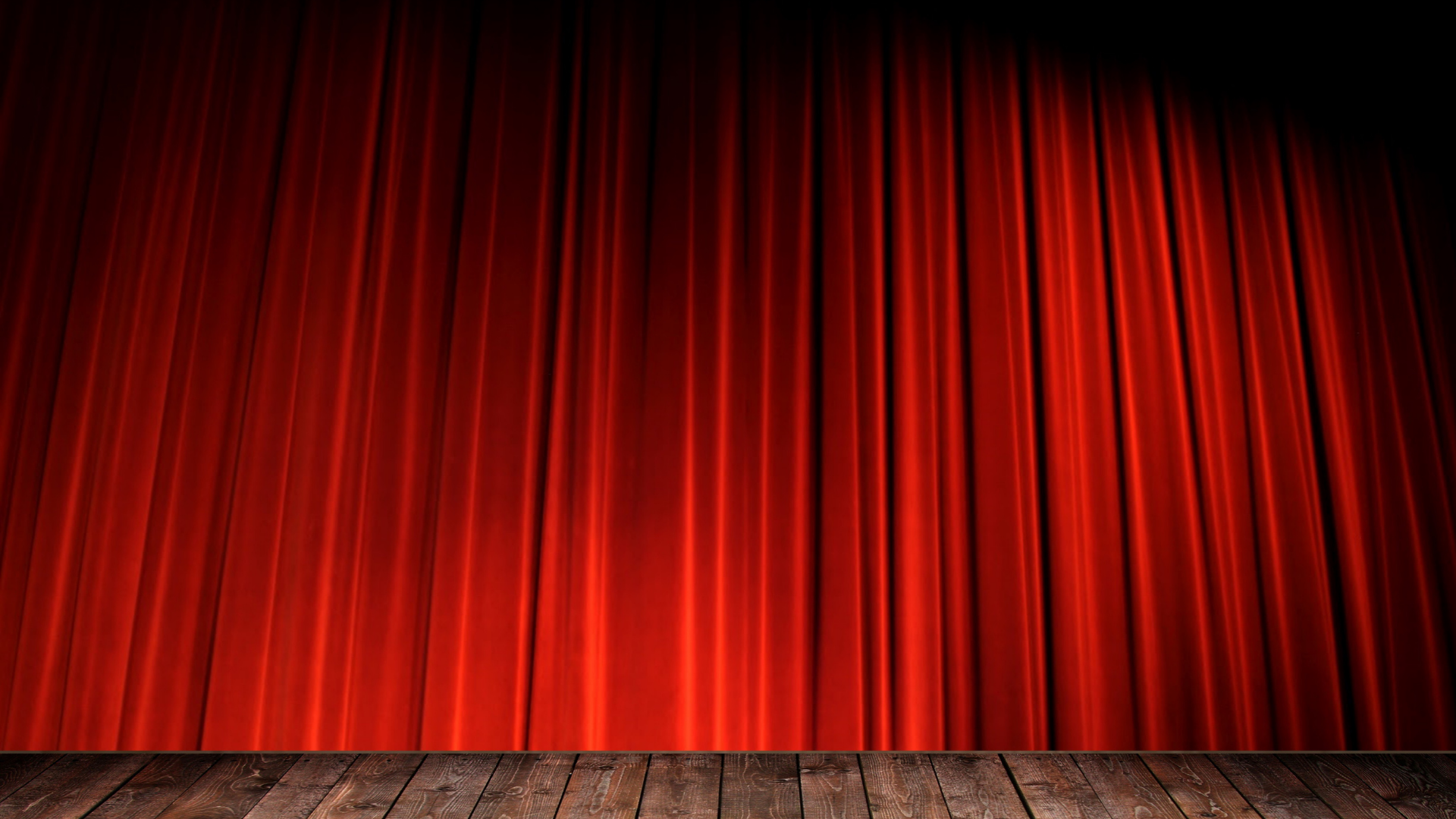 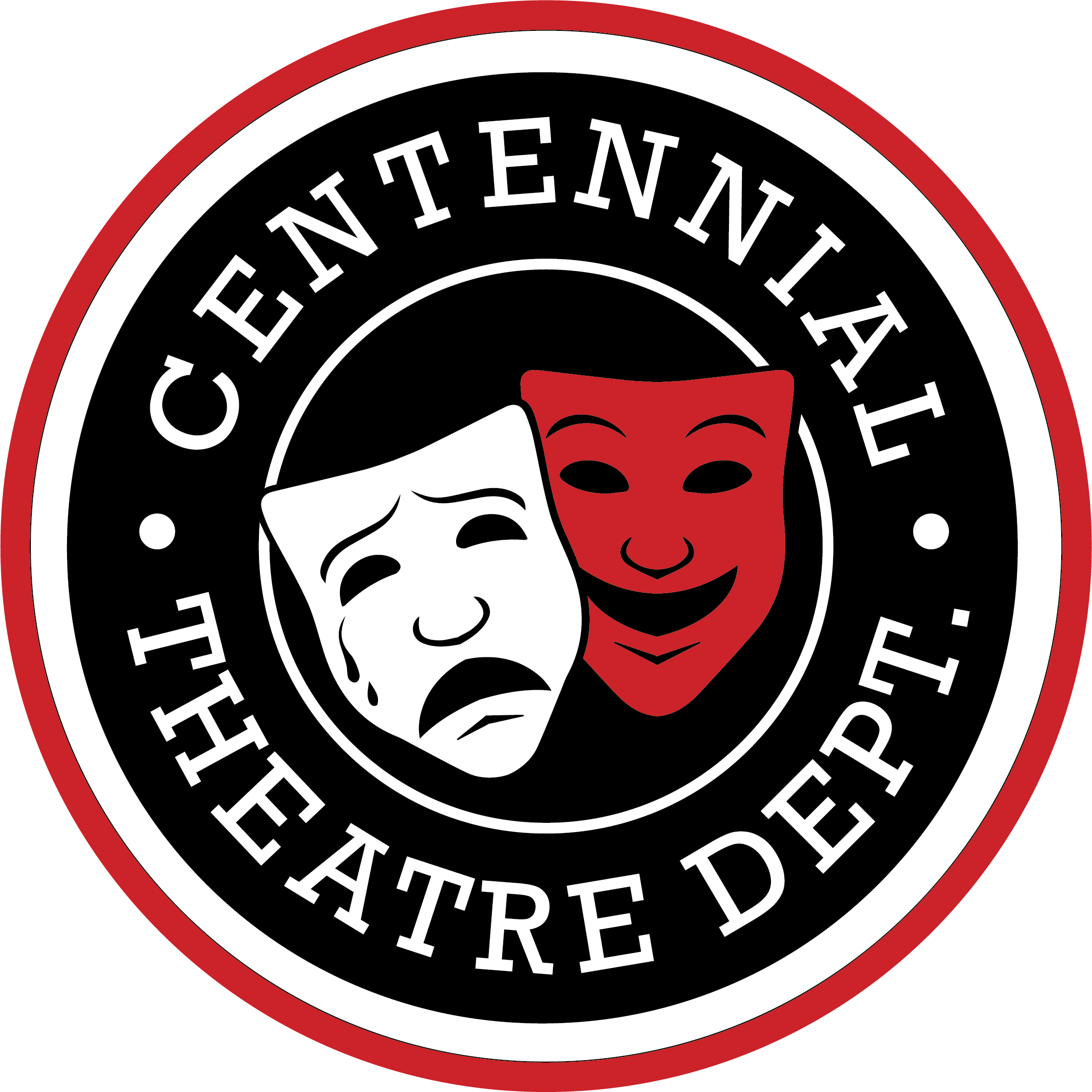 Centennial Theatre
Where Everyone Belongs
CASTING AND AUDITIONS*Priority to seniors down to freshmanBig Role/Small RoleA mindset of a “Big role” and a “Small role” is a misconception of how theater works and an inaccurate perception. Theater is a group of people with one goal, to tell a story, and hopefully inspire, motivate, and touch an audience with that story. To accomplish that, everybody has a job to do, and if one person is not doing their job, the entire goal, the entire production, and the overall effectiveness of the goal of telling this story, can, and will, unravel. The mindset is; People do different jobs to accomplish the same goal, in which we all take equal part, responsibility, and credit for its success.So consequently, ALL roles are equally important and are treated as such by both the staff and the cast and crew. The recognition of the importance of all roles in a production is imperative to the success of a show, and recognition and understanding of that belief are tantamount and required to participate in the Centennial Theater Program. If you have a pre-conceived impression of the importance a role has to a show, or to yourself, either keep that perception to yourself for the good of, and success of this show, or consider not auditioning for this program. Any disruption to the production of the show, or the general chemistry of the team of cast and crew, that is caused by a student’s dissatisfaction with their role and participation in the show, will result in immediate consultation and meeting with the student’s family and administration and could result in immediate dismissal from the production.
"We don’t compare ourself to anybody else — that will steal your joy. We compare ourselves to who we were yesterday and try to be better today than we were yesterday.'' Showing up on time and working hard and being someone people like to work with and be around IS MUCH MORE IMPORTANT THAN TALENT.
AUDITIONS FOR THE LEGEND OF SLEEPY HOLLOWSIDES WILL BE POSTED ONLINEREAD THE SIDES AND BE FAMILIAR WITH THEM BEFORE THE AUDITIONSYOU CAN AUDITION WITH SCRIPT IN HAND – BUT THE MORE FAMILIAR YOU ARE THE BETTERWE WILL HAVE PAPER COPIES OF THE SIDES AT AUDITIONSEXPECT TO BE HERE THE ENTIRE TIME OF AUDITIONSIF YOU ARE RELEASED IT DOESN’T MEAN ANYTHINGIF YOU ARE ASKED TO STAY AND READ AGAIN IT DOESN’T MEAN ANYTHINGSEPTEMBER 9th and 11th 3:00 – 4:40 - ATTEND JUST ONEIF you attend the 9th you MAY be asked if you can come back on the 11th – but if you can’t IT’S OKPOSTING OF CAST WILL BE ONLINE ON SEPTEMBER 13th and posted outside the Library and in the trophy case at 3:00 – also on BAND APP and on WebsiteFIRST REHEARSAL IS MANDATORY FOR ALL CAST AND CREW – SEPTEMBER 26th 6:00 – 8:00
Make-upUnder the guidance of Mrs. TangrenMake up if needed for the show will be as followsIF you want to be the Make-up person lead, talk to Mr. Webster or Mrs. TangrenYou can do your own Make-up  but must be approved by Miss Tangren 	IF there is Specialty make up for a role required, then it IS mandatory and determined by the Directors.  We will check with the student if they are ok with specialty make-up requirements before casting.You may request Make-up be applied by a Make-up Crew member if you wish.We will supply make-up for any specialty make-up that needs to be done	OTHERWISE YOU MUST SUPPLY YOUR OWN MAKE UPYOU DO NOT HAVE TO WEAR MAKE-UP IF THE ROLE DOESN”T REQUIRE SPECIALTY MAKE-UP
Costumes
1790’s and Today
Cast Costume Requirements
All students must provide their own base costume. (Unless told otherwise.) Goodwill is a great place to look. 
All students must provide their own dark shoes.
All base costumes are due for checking by October 30th.
Any rental pieces will be here October 31st.
All Students will take part in the “Fashion Show” November 4th.
Cast who play “Crew”
Black pants 
Black shirt
Black Shoes
We will provide a black sweatshirt
Cast who play “Actors”
Black Shoes
Rental or costumes from our costumes provided
Some “Actors” will need to provide their own base costume, pants and shirt.  You will be told what to provide.
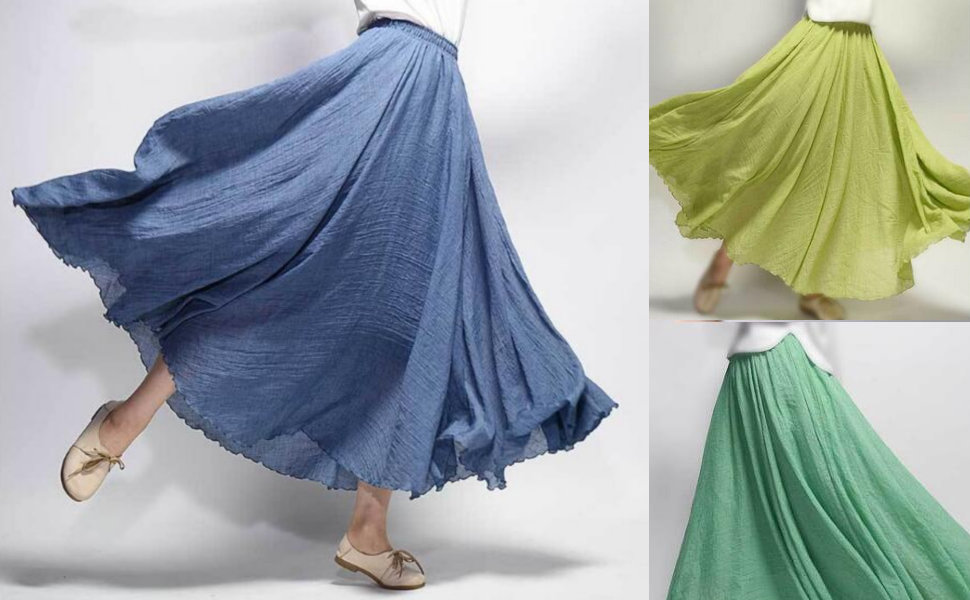 Trees and Dancers Base Costumes
Female – Skirt (we have the skirts) and long-sleeved blouse
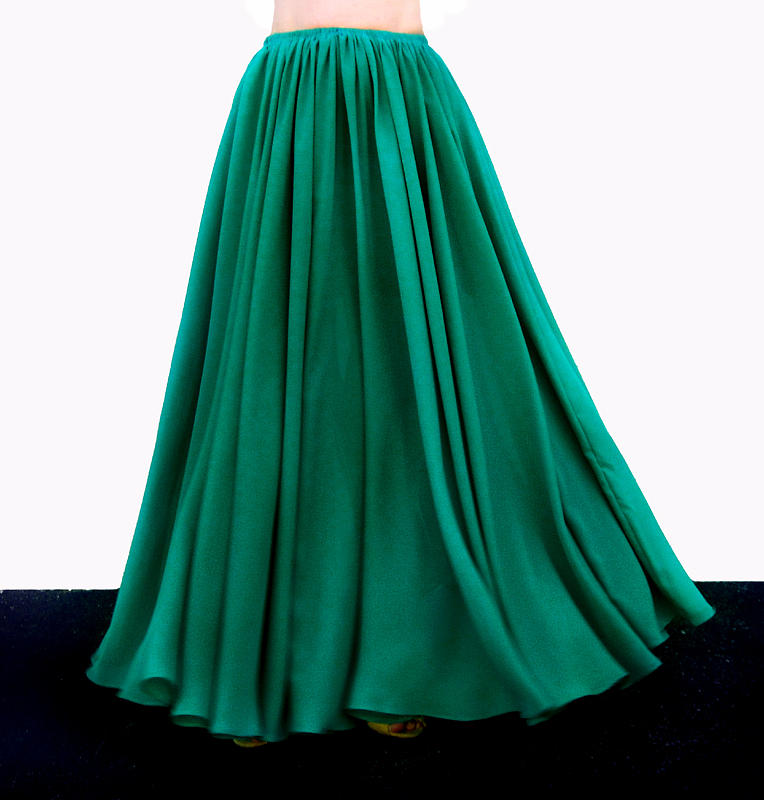 Male – Dark pants and long-sleeved white shirt.
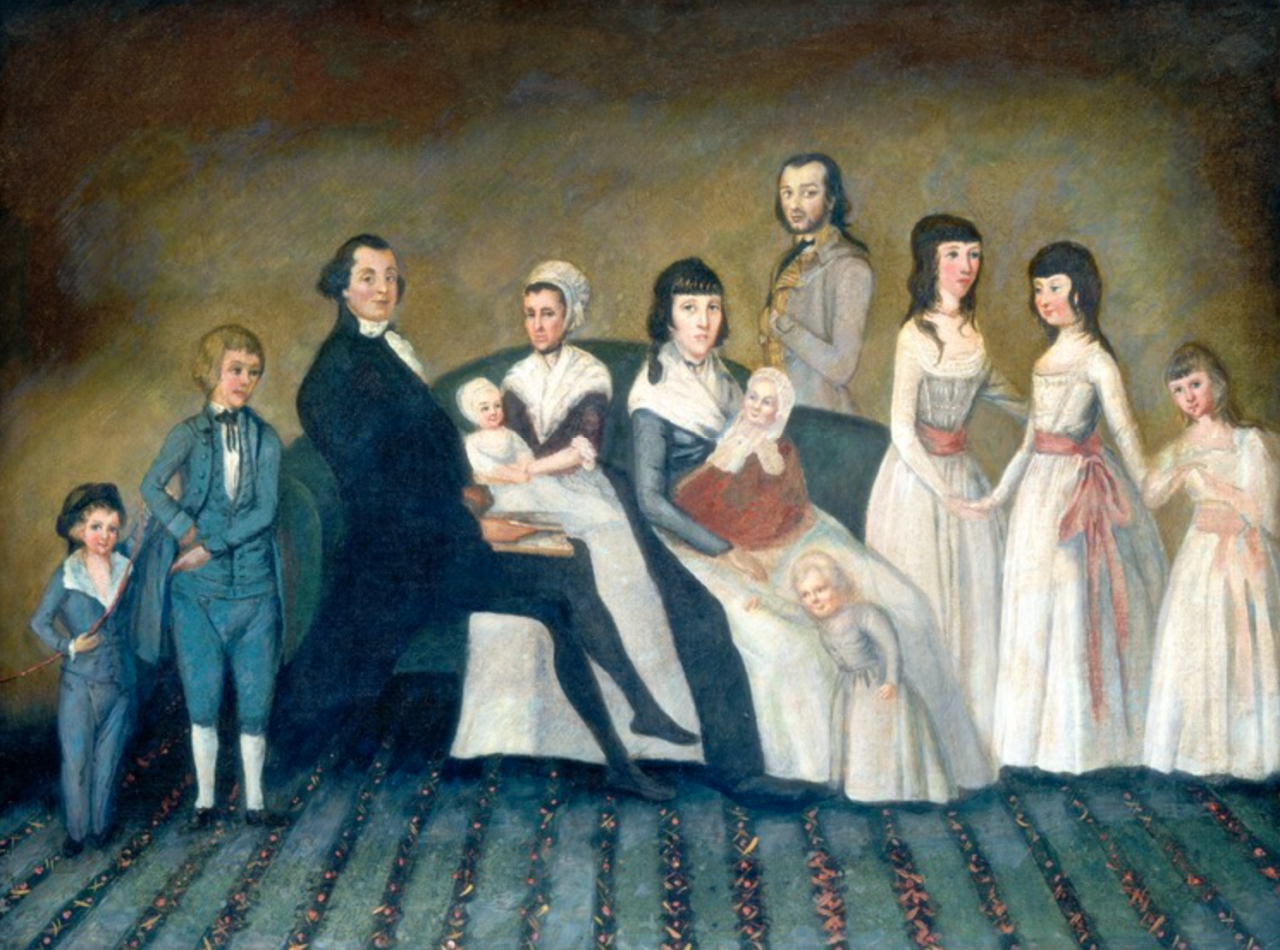 1790’s Clothing
Cotton floor-length dresses with colored sashes for women and girls were popular
Dark Shoes
Ribbons for hair
Dark suits and bolo ties for men and boys
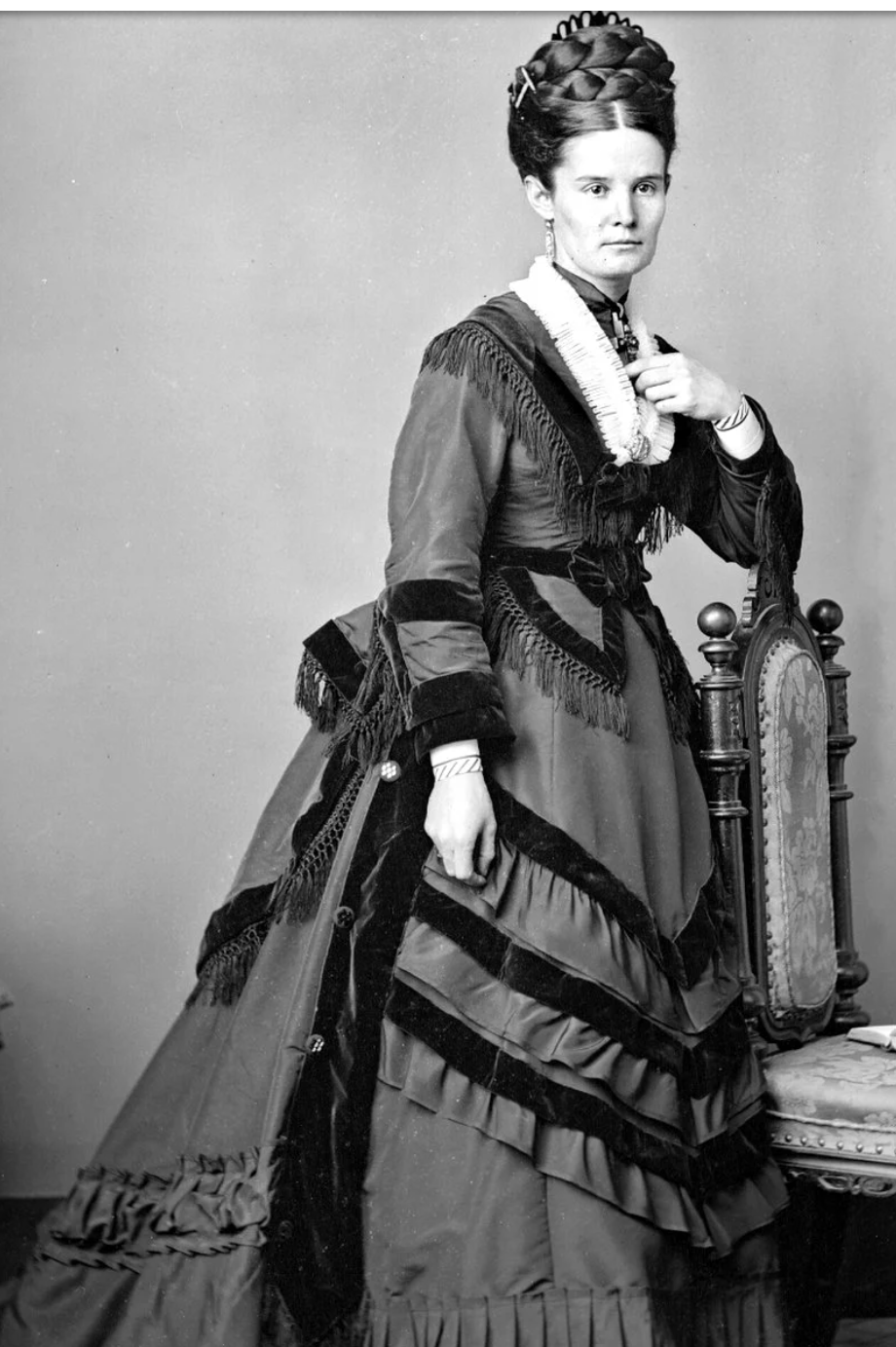 Women’s Hair
Braids and buns
More Hair-Up or half up half down-Braids and big curls were popular
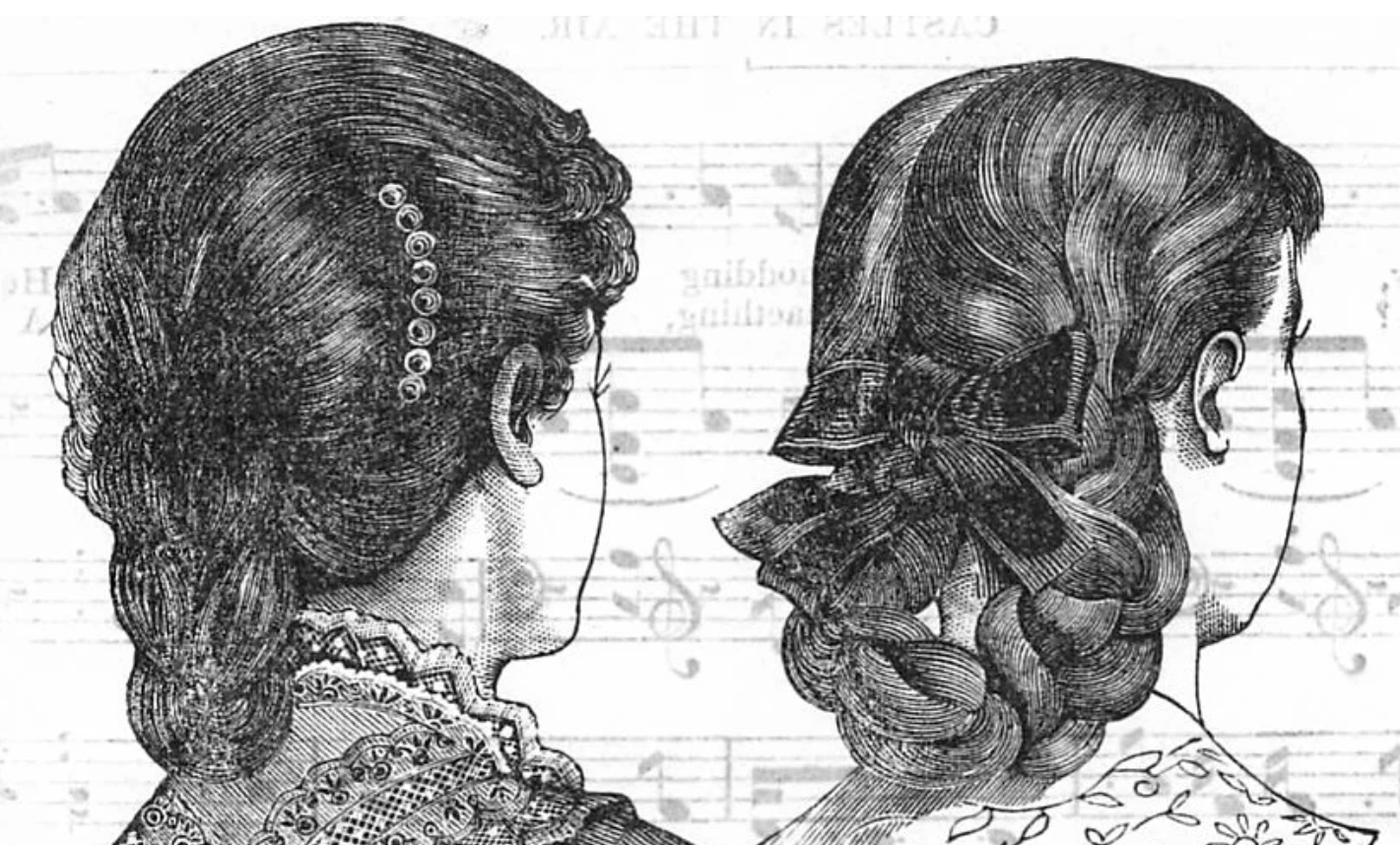 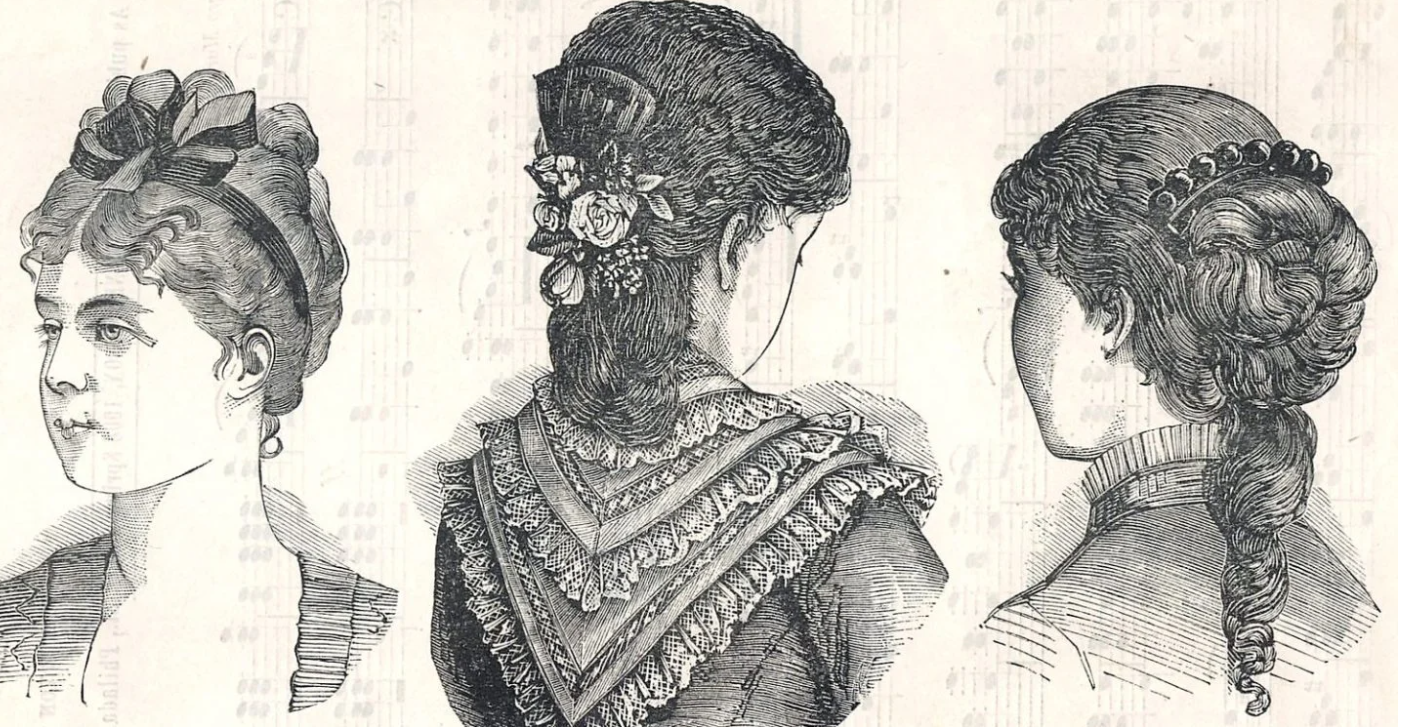 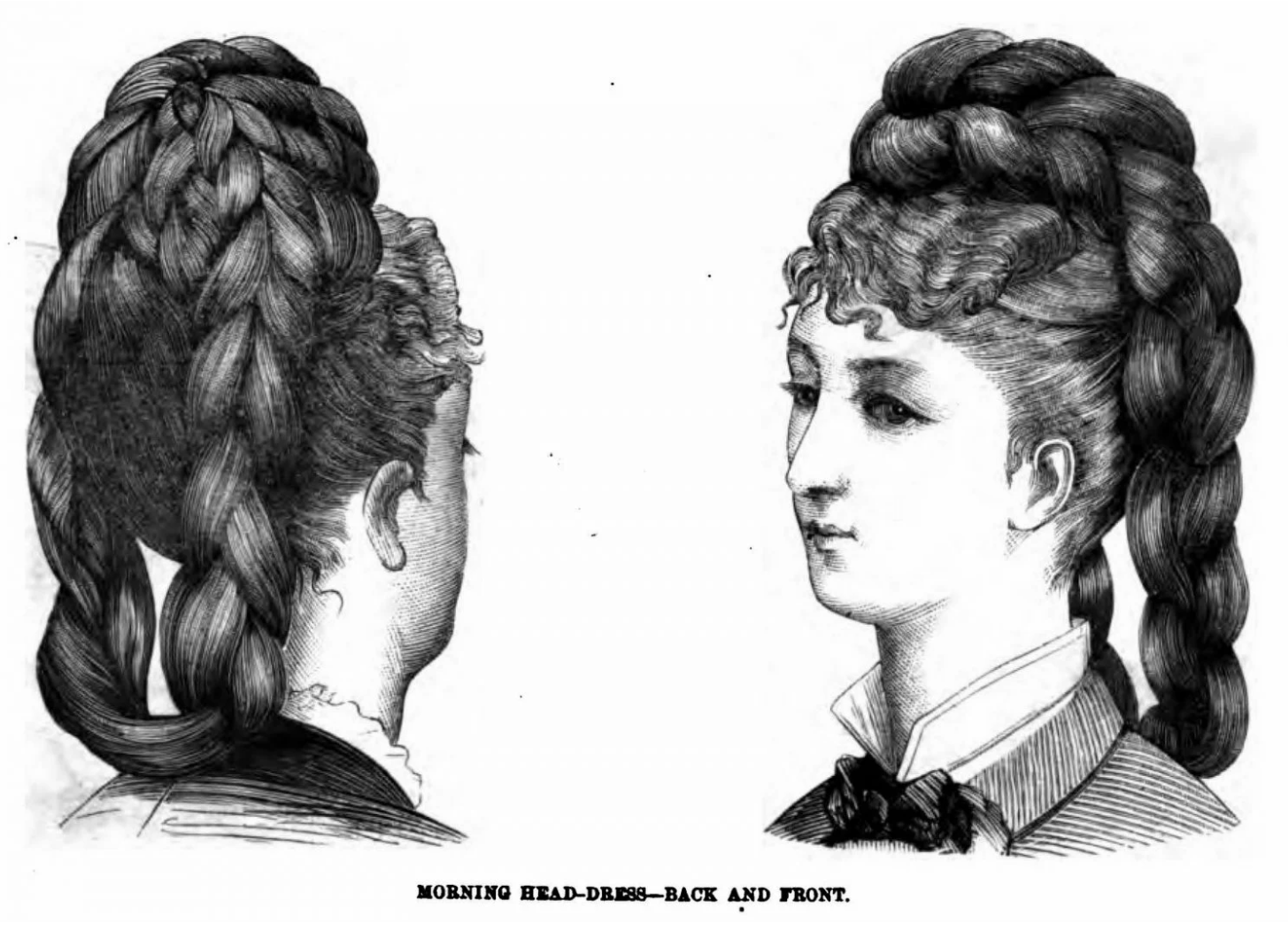 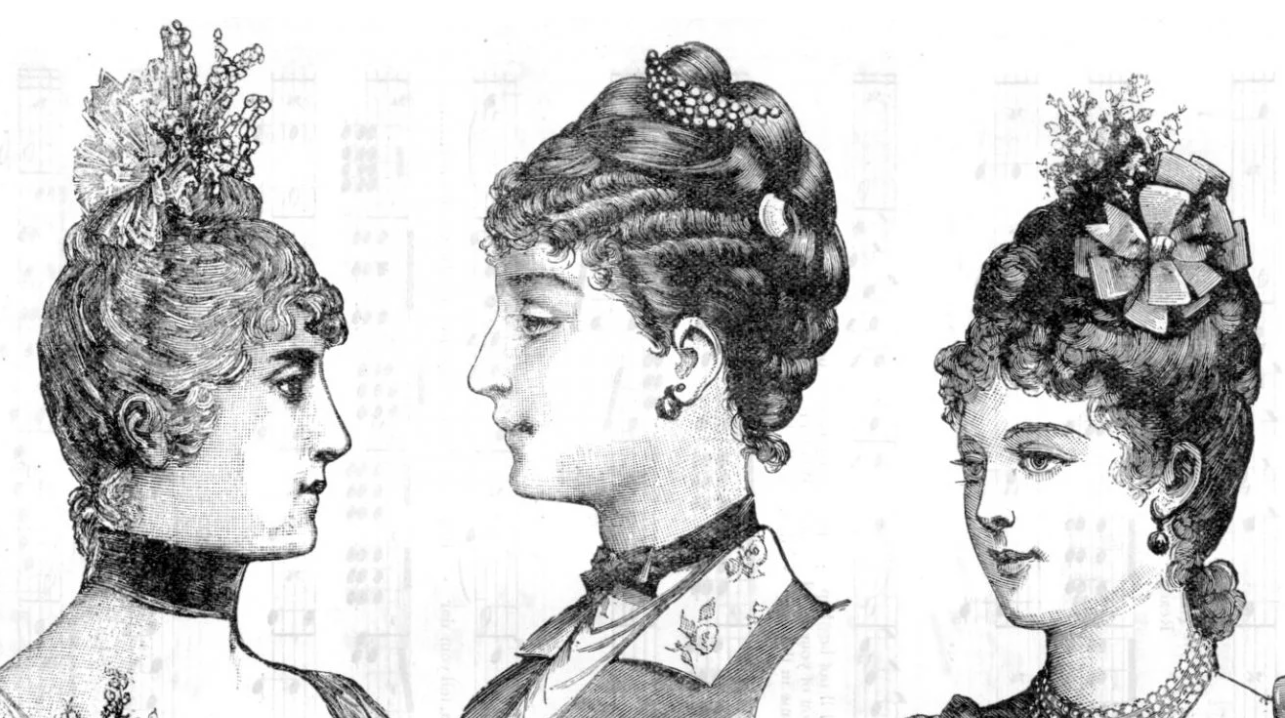